Overview of Project Delivery Options
Lowell R. Clary
January 18, 2018
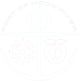 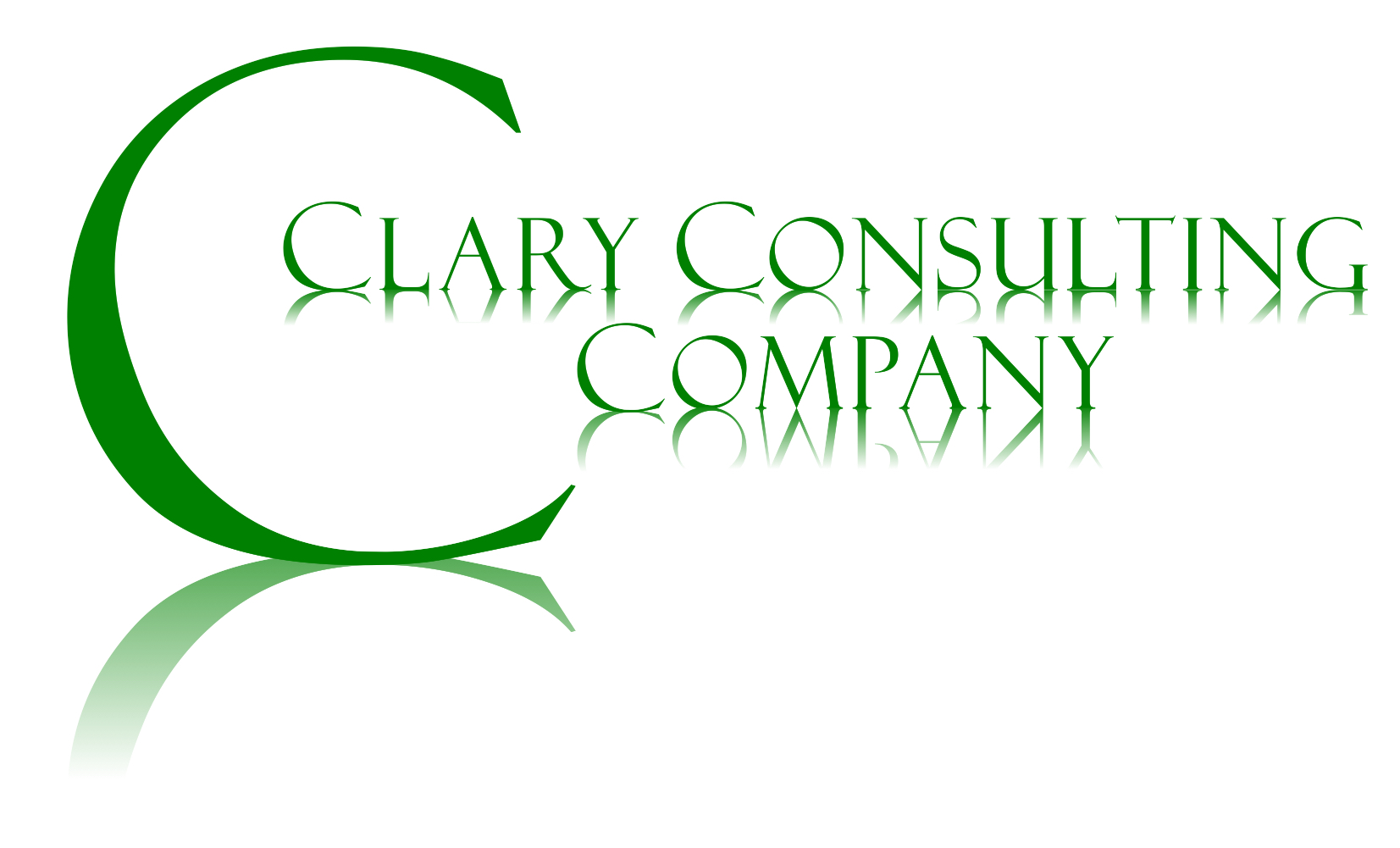 Project Delivery Approaches
Design-Bid-Build (DBB), In-House Operate/Maintain
Design-Build (DB), In-House Operate/Maintain
Design-Build-Finance, In-House Operate/Maintain
Design-Build-Operate-Maintain (DBOM), In-House Finance-Tolls
Design-Build-Finance-Operate-Maintain (DBFOM), Availability Payment – In-House Tolls
Concession (Design-Build-Finance-Operate-Maintain-Tolls)
Long-Term Asset Lease/Sale
Increasing Private Sector Role
Clary Consulting Company
2
Traditional Project Delivery
Design-Bid-Build – In-House Operate/Maintain
Owner design to 100%, then bids and contractor builds bridge, Owner operates/maintains/sets tolls
Generally slowest delivery
Any changes in construction beyond 100% plans must be paid by Owner – increases bid cost
Warranty on bridge work is generally short (no more than 3 to 5 years)
Owner responsible for finance
Clary Consulting Company
3
Traditional Project Delivery
Design-Build – In-House Operate/Maintain
Owner design bridge to 10% to 40%, then best value proposal selected to design-build bridge, Owner operates/maintains/sets tolls
Speeds up delivery of design-build
Can be “fixed price proposal” with contractor responsible for changes not requested by Owner
Warranty on bridge work is generally short (no more than 3 to 5 years)
Can add “Finance” component by contractor
Clary Consulting Company
4
What are the Benefits of Traditional Delivery?
Owner manages all key elements of process
Owner manages bridge and toll rates
Design-Bid-Build maximizes competition for Design and Construction
If Design-Build – speeds up process, solid competition
Cost of borrowing may be less expensive
Clary Consulting Company
5
Characteristics of a P3
Project Champion
Longer-Term Agreements
Private sector funding (equity and debt)
Private sector operates multiple major project elements (design-build, plus operate-maintain, etc.)
Sharing of risk between private sector and public owner
Clary Consulting Company
6
“Types” of P3s
Lease of Existing Asset
Asset Owner leases the facility such as toll bridge for extended term for payment/assumption of required improvements from private entity
Availability Payment
Private entity provides Design-Build-Finance-Operate-Maintain (DBFOM) of bridge and receives periodic payment from Owner for availability of facility for use
Revenue Risk
Private entity provides DBFOM of bridge and assumes risk of toll revenue stream for payment
Clary Consulting Company
7
P3 Project Delivery
Design-Build-Operate-Maintain
Owner designs bridge to 10% to 40%, then best value proposal selected to design-build and operate-maintain bridge, Owner manages tolls
Speeds up project delivery
Can be “fixed price proposal” with contractor responsible for changes no requested by Owner
Warranty on bridge work is for the term of the Project Agreement
Owner responsible for finance and manages tolls
Clary Consulting Company
8
P3 Project Delivery
Design-Build-Finance-Operate-Maintain
Owner design bridge to 10% to 40%, then best value proposal selected to design-build-finance-operate-maintain bridge, Owner manages tolls
Speeds up project delivery
Can be “fixed price proposal” with developer responsible for changes not requested by Owner
Warranty on bridge work is for the term of the Project Agreement
Availability Payment to developer for use of bridge
Clary Consulting Company
9
P3 Project Delivery
Concession (Design-Build-Finance-Operate-Maintain-Tolls)
Owner design bridge to 10% to 40%, then best value proposal selected to design-build-finance-bridge-operates-maintains-manage tolls for bridge
Speeds up project delivery and max risk shift
Can be “fixed price proposal” developer responsible for changes not requested by Owner
Warranty on bridge work and developer takes risk of toll revenues for the term of the Concession
Clary Consulting Company
10
Sharing of Risk
The sharing of risk is a key benefit of P3s.
The key is to balance the risk to the partner that can best manage/mitigate the risk.
Environmental Clearances – public
Right-of-Way – generally public, but can be private
Design/Construction – private
Permits – generally shared, but project specific
Operations/Maintenance – private or public, depending on the goals of the project
Clary Consulting Company
11
What are the Benefits of P3?
Accelerate High Profile Projects
Economic Stimulus/Jobs
Private Sector Expertise
Use “Others” Money
Promote Innovation in Project Development and Delivery – Profit Motive
Clary Consulting Company
12
Questions
Clary Consulting Company
13